SISTEMA  URINARIOSistema Uropoietico e Sistema Urinifero (Vie Urinarie)
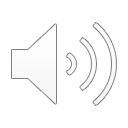 VIE  URINARIESistema Urinifero
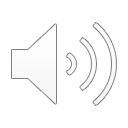 SISTEMA dei CALICI e PELVI RENALE(complesso “ CALICO-PIELICO ”)
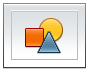 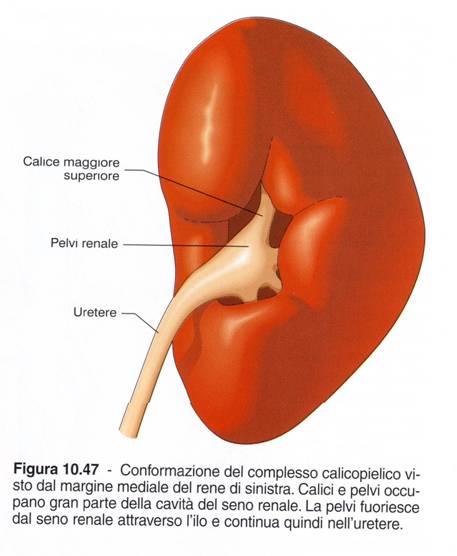 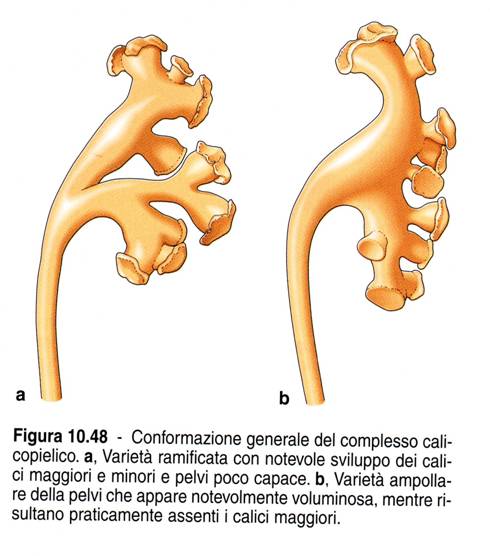 CALICI MINORI
PELVI
PELVI
CALICI MAGGIORI
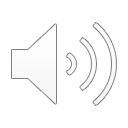 COMPLESSO  CALICO-PIELICO
Si trova nel Seno Renale ed è costituito dai CALICI MINORI, che »abbracciano» l’ Apice delle Piramidi Midollari, in quella che viene definita la Papilla, a livello della quale si aprono i DOTTI COLLETTORI che scaricano l’ Urina Definitiva
I CALICI MINORI convergono in 3 – 4 CALICI MAGGIORI. A loro fa seguito la PELVI (o Bacinetto) RENALE, che si posiziona a livello dell’ Ilo, costituendo il primo tratto dell’ Uretere.
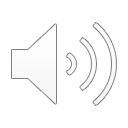 SISTEMA dei CALICI e PELVI RENALE(complesso “ CALICO-PIELICO ”)
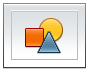 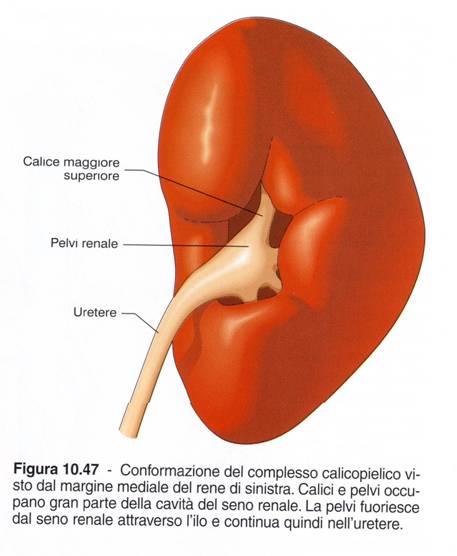 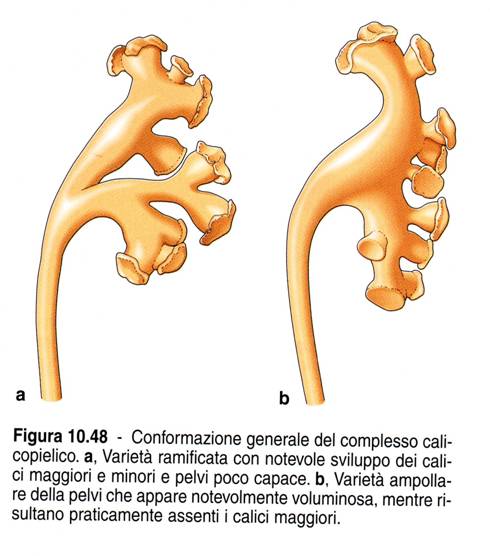 CALICI MINORI
PELVI
PELVI
CALICI MAGGIORI
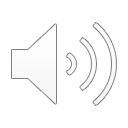 COMPLESSO “CALICO-PIELICO”
Il Lume delle formazioni costituenti il Complesso Calico-Pielico è rivestito da una Tonaca Mucosa con EPITELIO di TRANSIZIONE, definito anche come Epitelio Polimorfo (o Plastico), in quanto può modificare sia la sua disposizione in strati, sia l’ altezza delle cellule, sulla base del grado di riempimento della struttura interessata.
È presente pure una TONACA MUSCOLARE, la cui Muscolatura Liscia va a formare una sorta di Sfintere a livello della Papilla della Piramide Renale, nel punto di incontro con il Calice Minore.
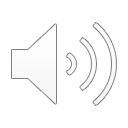 EPITELIO di TRANSIZIONE (UROTELIO)
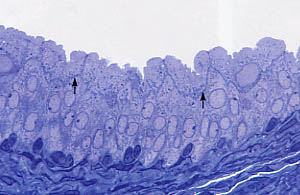 Rilasciato
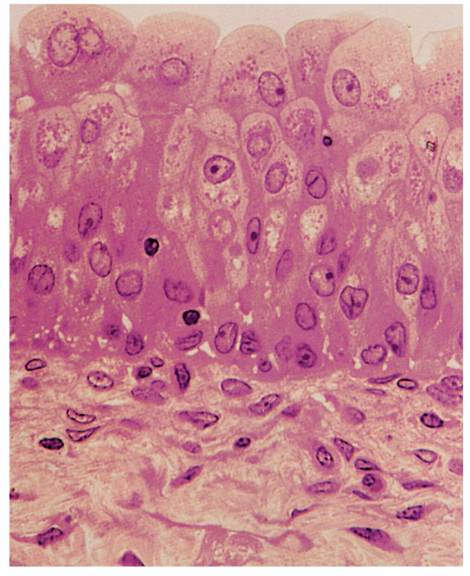 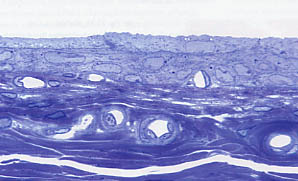 Disteso
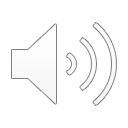 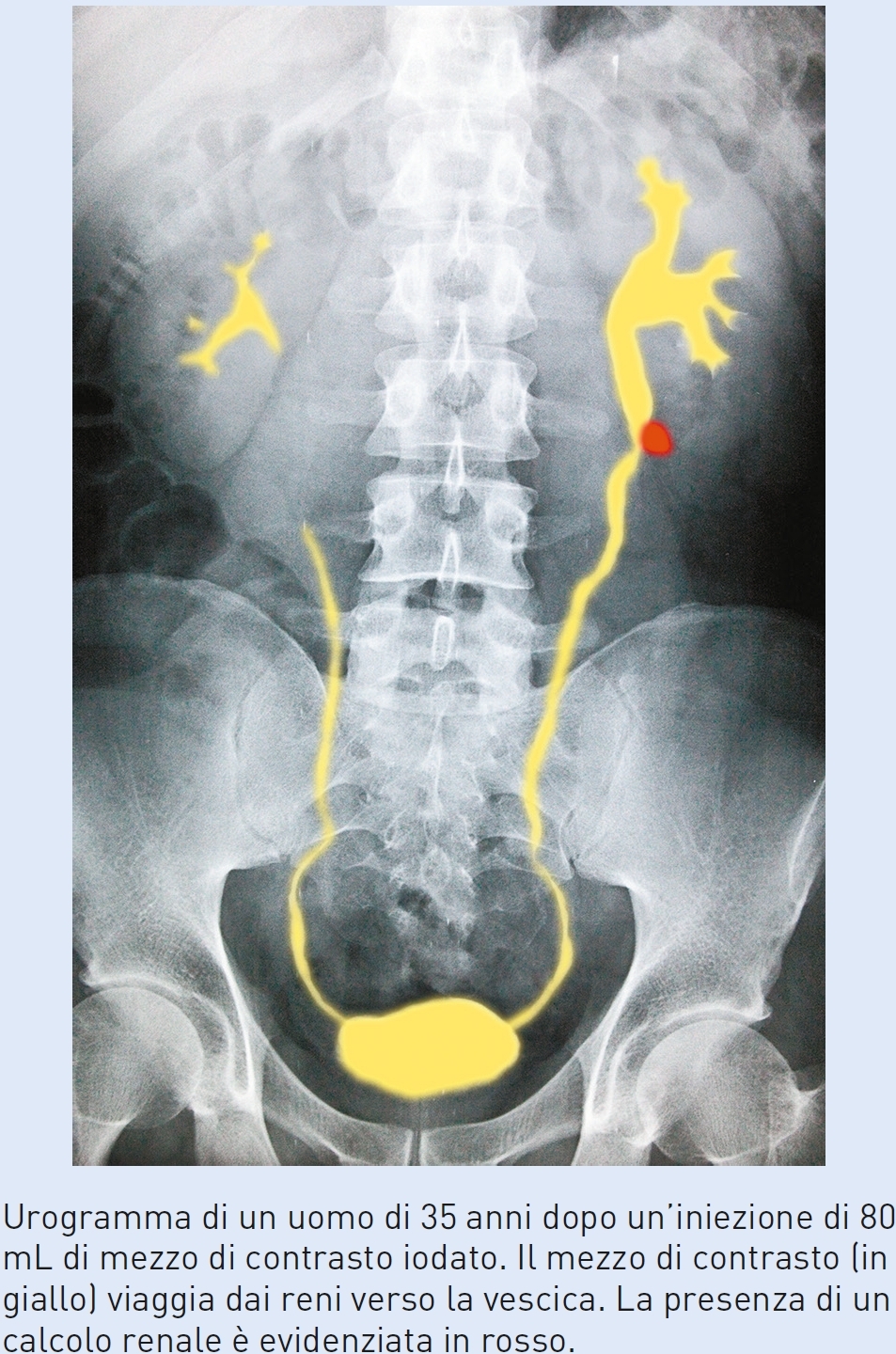 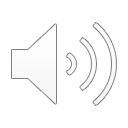 URETERE
Organi cavi, pari che collega la PELVI del Complesso Calico-Pielico con la Vescica Urinaria.
Si localizza nello Spazio Retroperitoneale poggiando sulla parete addominale posteriore.
Si distinguono le seguenti porzioni anatomo-topografiche:
ADDOMINALE
PELVICA
INTRAMURALE VESCICALE
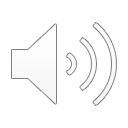 URETERE: LOCALIZZAZIONE TOPOGRAFICA
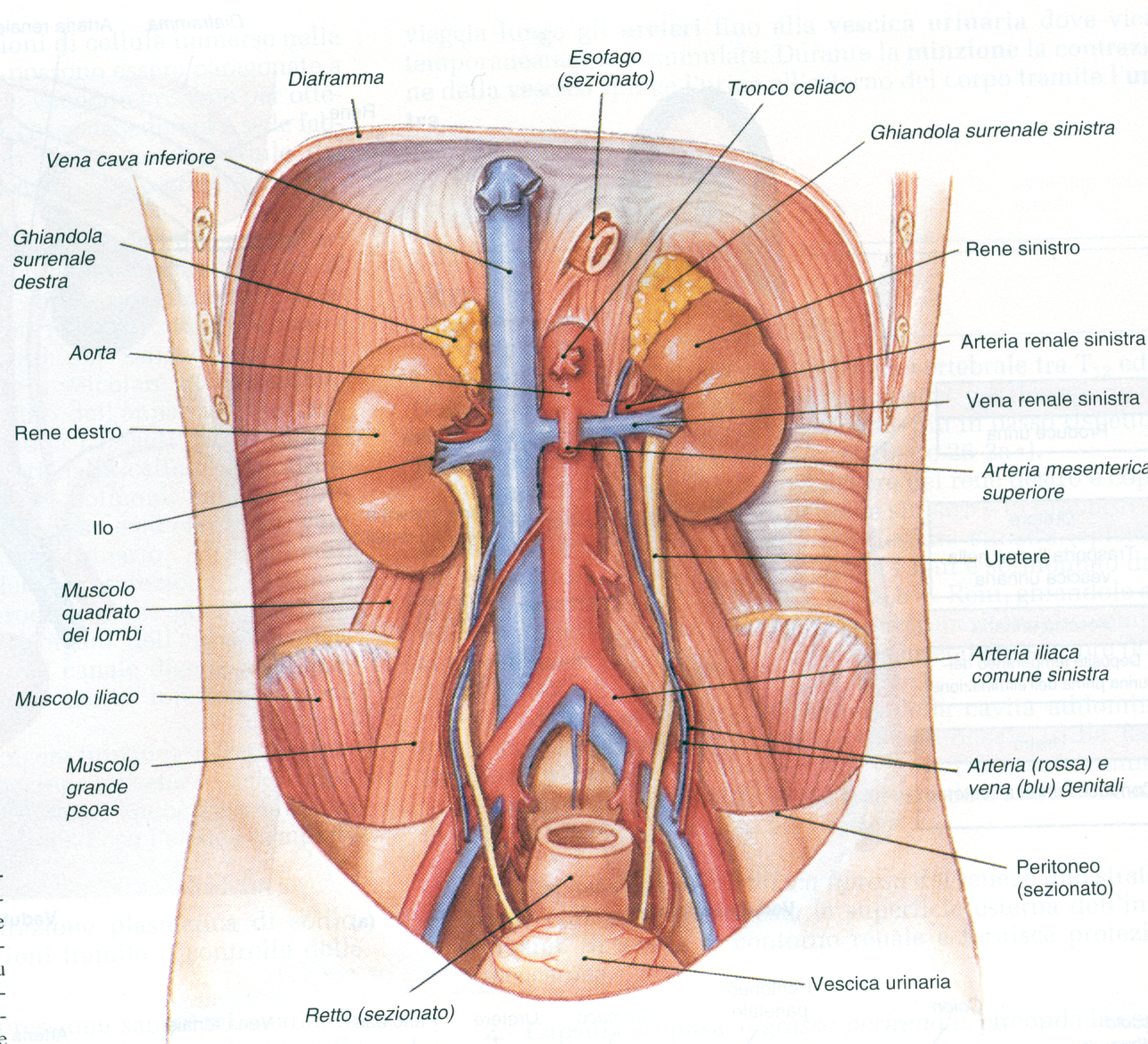 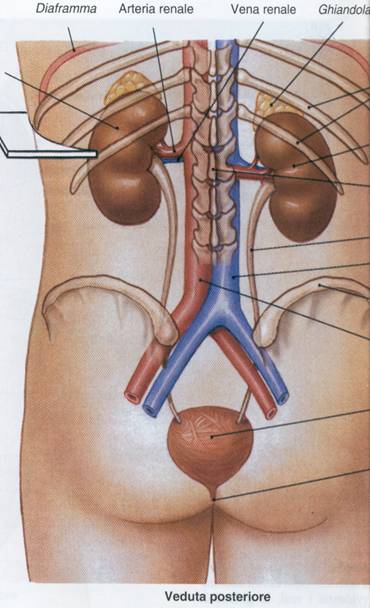 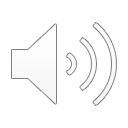 URETERE: RAPPORTI PRINCIPALI
Nella Porzione ADDOMINALE:
ANTERIORMENTE: tramite il Peritoneo con le ANSE dell’ Intestino Tenue Mesenteriale (a DESTRA anche col Duodeno), con i VASI GONADICI.
POSTERIORMENTE l’ Uretere si rapporta con il Muscolo Grande Psoas della Parete Addominale Posteriore.

Nella Porzione PELVICA:
Nel MASCHIO è «scavalcato» dal Dotto Deferente
Nella FEMMINA contribuisce a delimitare la Fossa Ovarica e si rapporta con l’ Arteria Uterina
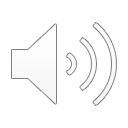 FEMMINA: VISCERI PELVICI
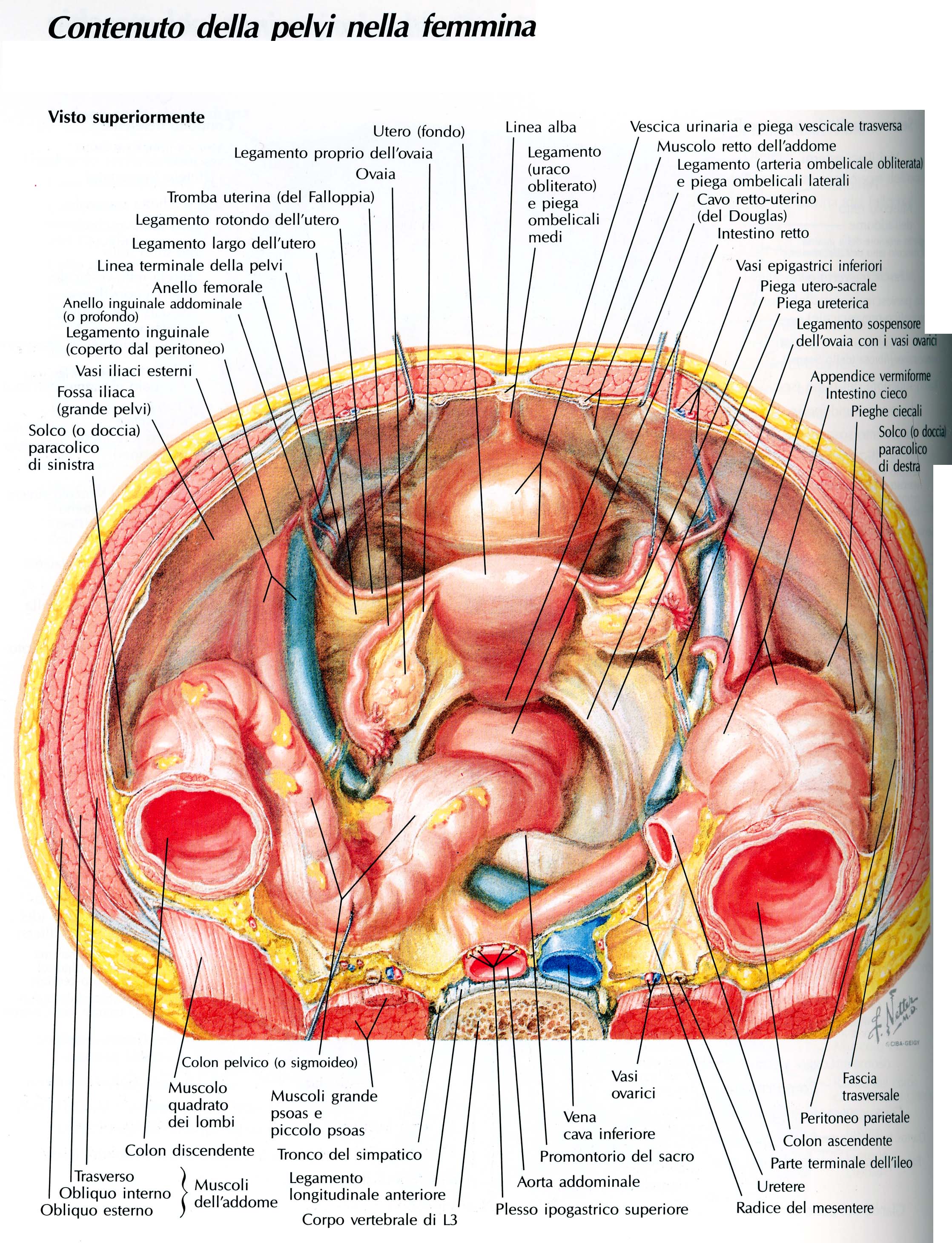 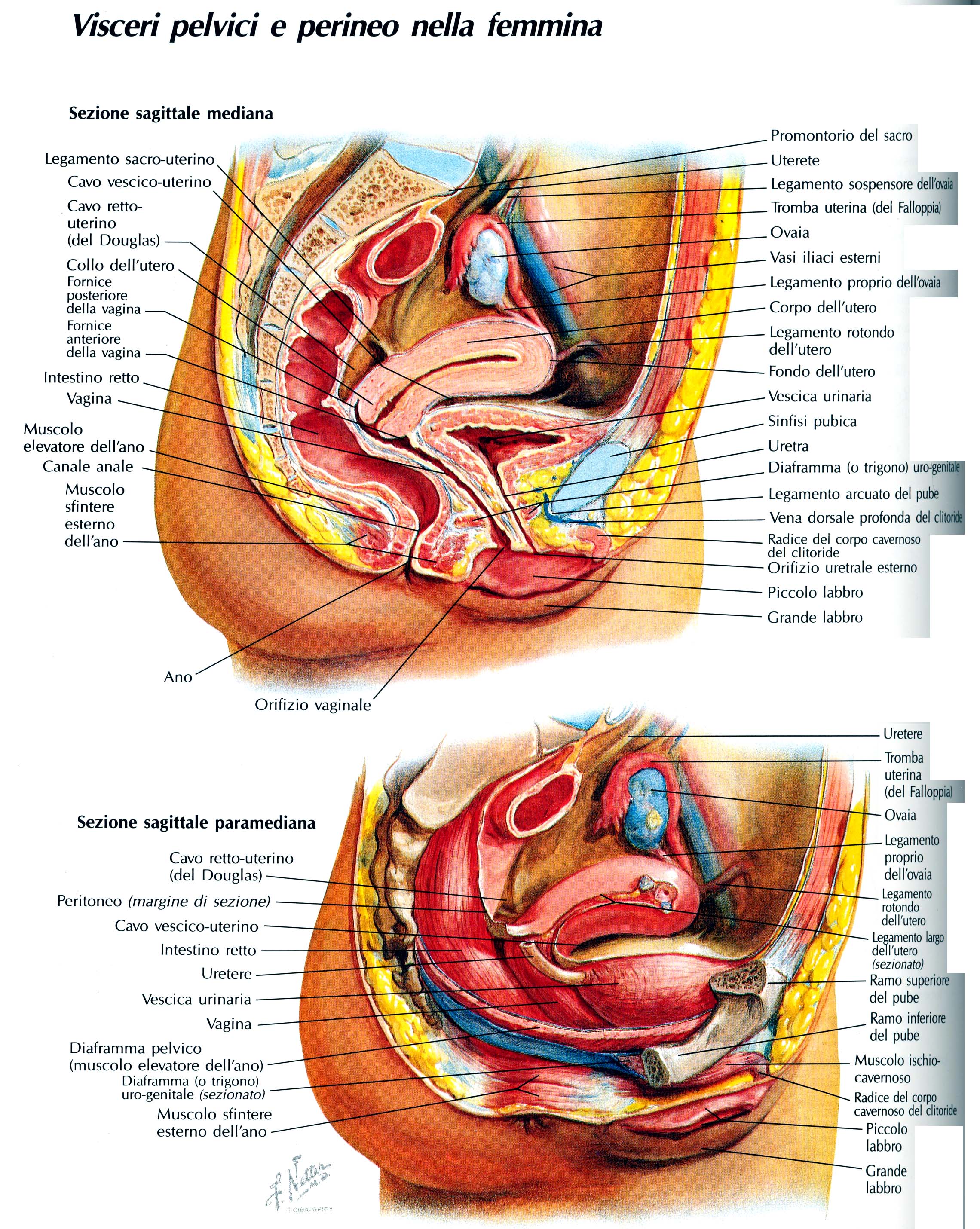 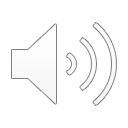 MASCHIO: VISCERI PELVICI
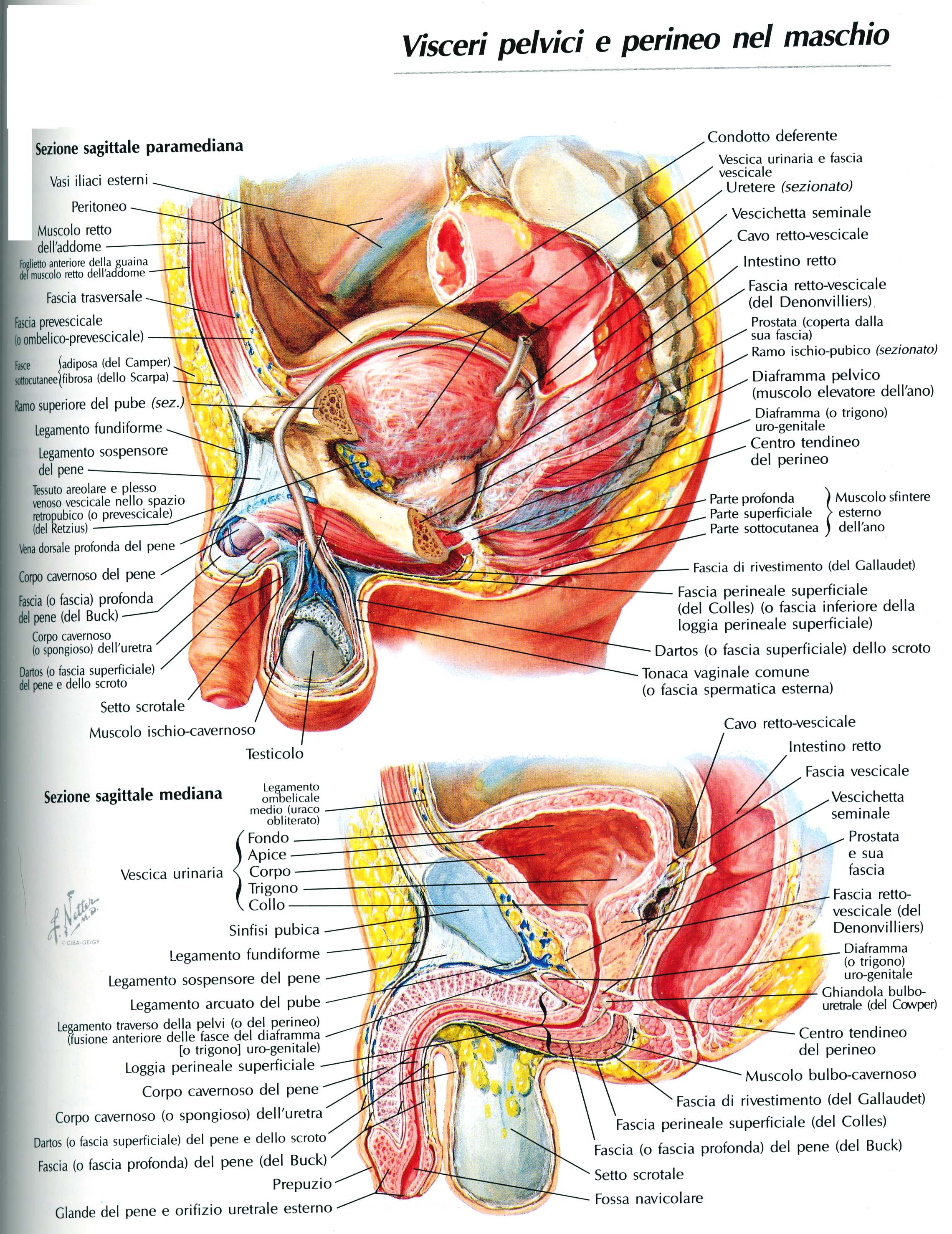 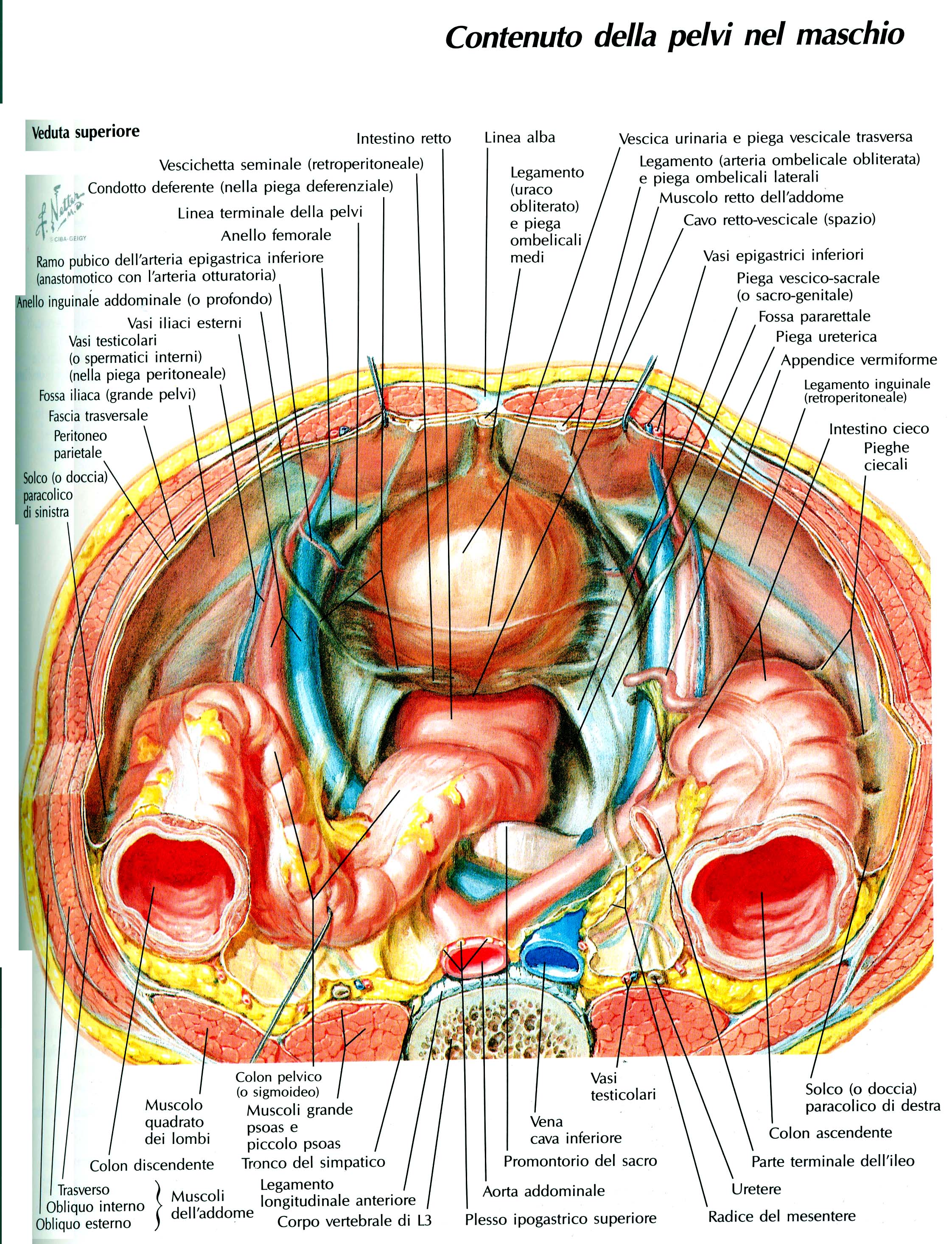 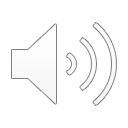 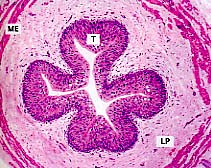 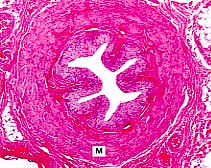 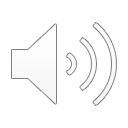 STRUTTURA  DELL’  URETERE
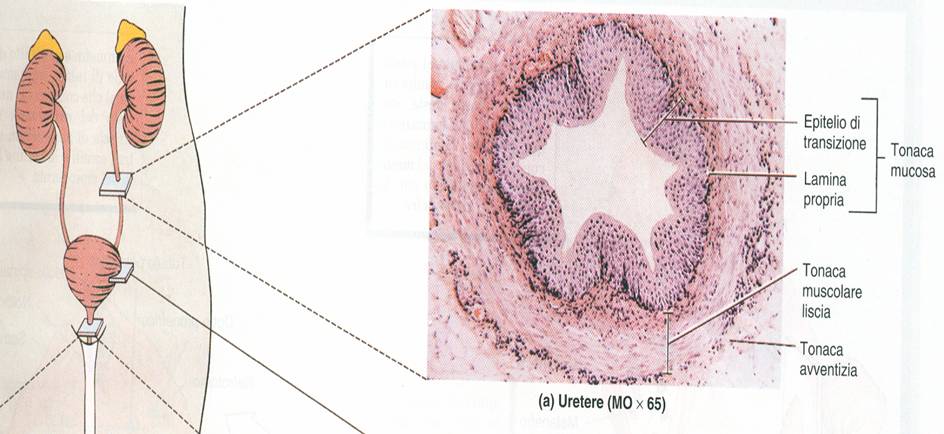 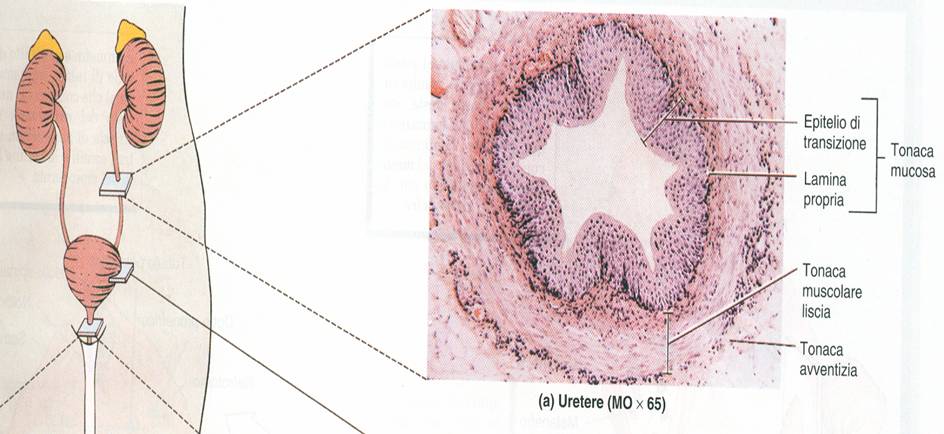 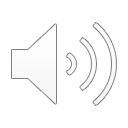 STRUTTURA  DELL’ URETERE
TONACA MUCOSA, con EPITELIO di TRANSIZIONE (Urotelio) con Lamina Propria di Tessuto Connettivo Fibrillare
TONACA MUSCOLARE con uno STRATO INTERNO LONGITUDINALE ed uno ESTERNO CIRCOLARE
TONACA AVVENTIZIA, di Tessuto Connettivo Fibrillare, che media i rapporti dell’ Organo con strutture contigue
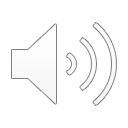 VESCICA URINARIA: ASPETTI   ANATOMO-TOPOGRAFICI
FEMMINA
MASCHIO
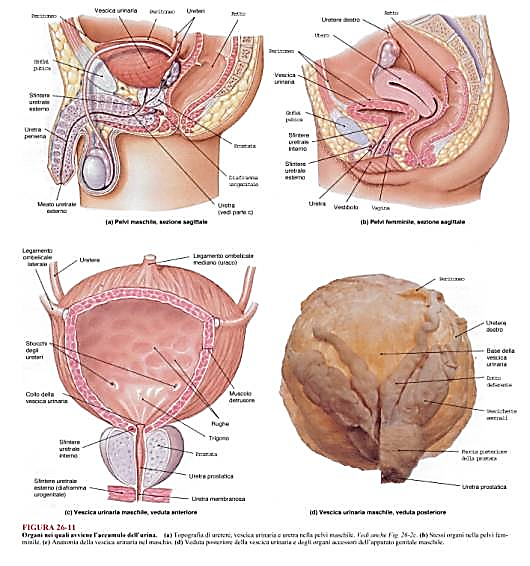 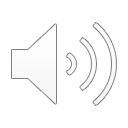 VESCICA URINARIA
Organo CAVO, IMPARI, localizzato nella Regione PELVICA. 
Vi occupa la LOGGIA VESCICALE, delimitata dalla BRANCHE ISCHIO-PUBICHE, dalla SINFISI PUBICA e dal MUSCOLO ELEVATORE DELL’ANO; posteriormente l’ UTERO e la VAGINA nella Femmina e l’INTESTINO RETTO nel Maschio
È deputata a raccogliere l’ URINA DEFINITIVA come «deposito temporaneo» della stessa, che sarà poi espulsa all’ esterno attraverso l’ Uretra
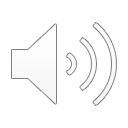 VESCICA URINARIA: ASPETTI   ANATOMO-TOPOGRAFICI
FEMMINA
MASCHIO
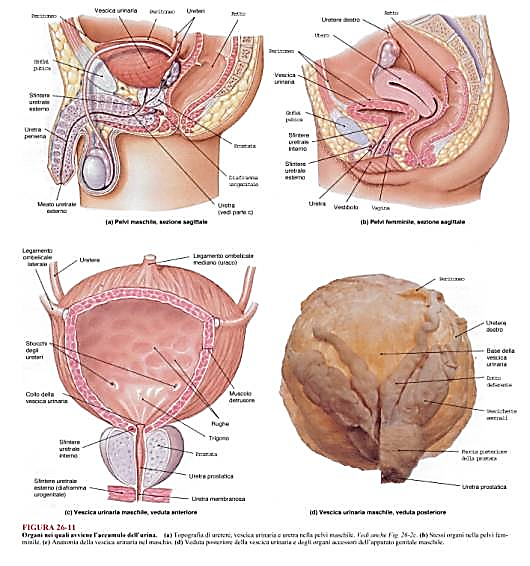 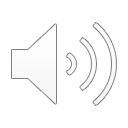 VESCICAASPETTI ANATOMO-MACROSCOPICI
La FORMA della Vescica Urinaria è meglio definibile ad Organo RIEMPITO. In tale condizione, le pareti appaiono DISTESE e viene assunta una FORMA A GLOBO, che tende a superare, SUPERIORMENTE, la SINFISI PUBICA.
In questa situazione di VESCICA DISTESA si possono DESCRIVERE le seguenti porzioni:
   - BASE (o FONDO), situata posteroinferiormente
   - CORPO, che presenta con UNA FACCIA ANTERIORE, UNA POSTERIORE e 2 LATERALI
   - il COLLO, diretto INFERIORMENTE
   - APICE rivolto anteriormente
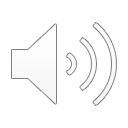 MEZZI DI FISSITA’ e PERITONEO
La VESCICA URINARIA è mantenuta FISSA nella sua localizzazione dai LEGAMENTI VESCICO-OMBELICALI LATERALI e MEDIANO (residui delle Arterie Ombelicali e dell’ Uraco della vita intrauterina). Un ulteriore SISTEMA LEGAMENTOSO ANTERO-POSTERIORE (dal PUBE al SACRO e COCCIGE) mantiene fissa la porzione del COLLO.
La Vescica può espandersi SOLO verso l’ALTO, dove è presente il PERITONEO (che favorisce lo scorrimento delle Anse Intestinali poste superiormente). Il PERITONEO «si riflette» posteriormente nello SCAVO VESCICO-UTERINO (nella Femmina) e nello SCAVO VESCICO-RETTALE (nel Maschio).
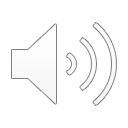 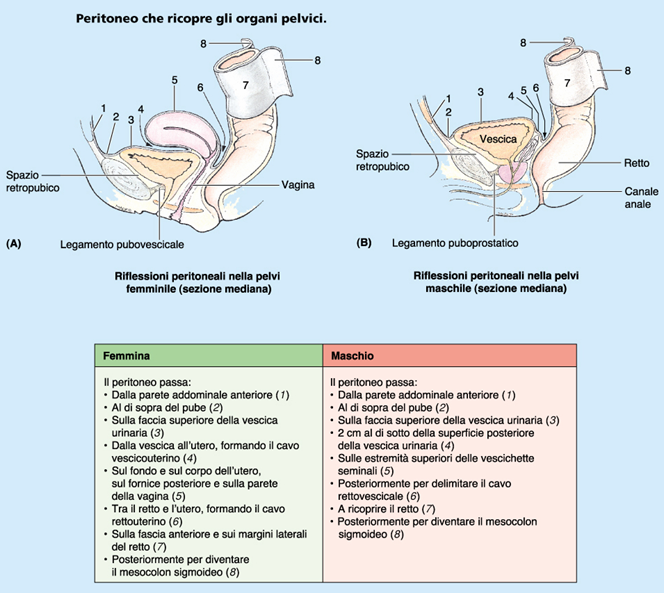 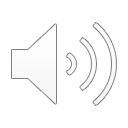 VESCICA URINARIA: ASPETTI   ANATOMO-TOPOGRAFICI
FEMMINA
MASCHIO
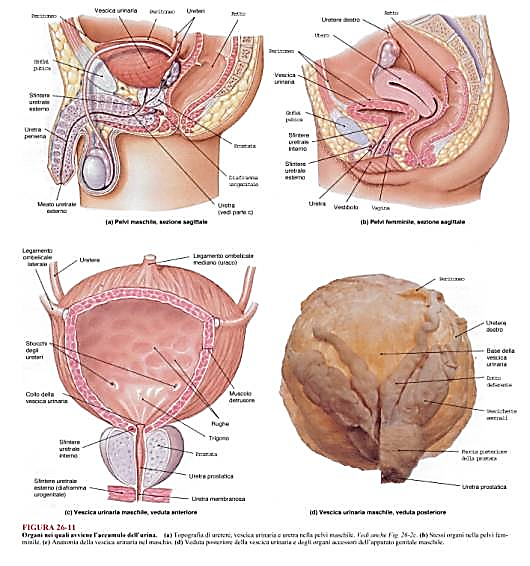 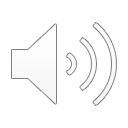 VESCICA URINARIAPRINCIPALI  RAPPORTI
Nel MASCHIO:
ANTERIORMENTE: Spazio Retropubico
LATERALMENTE: Branche Ischio-Pubiche e Muscolo Elevatore dell’ Ano, Dotto Deferente
Inferiormente: PROSTATA
POSTERIORMENTE: Intestino Retto

Nella FEMMINA:
ANTERIORMENTE: Spazio Retropubico
LATERALMENTE: Branche Ischio-Pubiche e Muscolo Elevatore dell’ Ano
POSTERIORMENTE: Vagina e Collo dell’ Utero
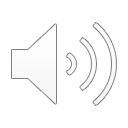 L’ ESAME   CISTOSCOPICO consente di osservare la CONFORMAZIONE INTERNA della VESCICA nel vivente (quando ricorrano esigenze diagnostiche)
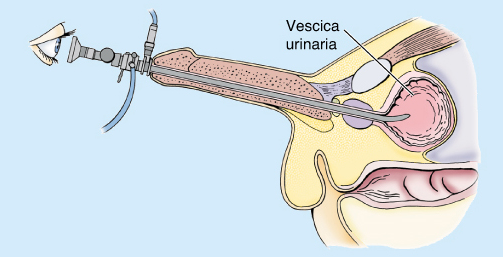 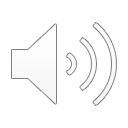 VESCICACONFIGURAZIONE INTERNA
Può essere osservata direttamente nel VIVENTE mediante CISTOSCOPIA
Si puo’ notare la presenza di PIEGHE TRASVERSALI.
Tali pieghe NON sono presenti nella zona del 
TRIGONO VESCICALE, area che ha come vertici il MEATO URETRALE INTERNO e gli orifizi di SBOCCO DEGLI URETERI
  Il TRIGONO è caratterizzato dal NON PRESENTARE le caratteristiche pieghe, pertanto la sua superficie è liscia. La morfologia suggerisce il suo coinvolgimento nel favorire il deflusso urinario come una sorta di «grondaia» con relativa pendenza.
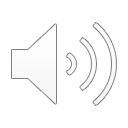 VESCICA CONFORMAZIONE INTERNA
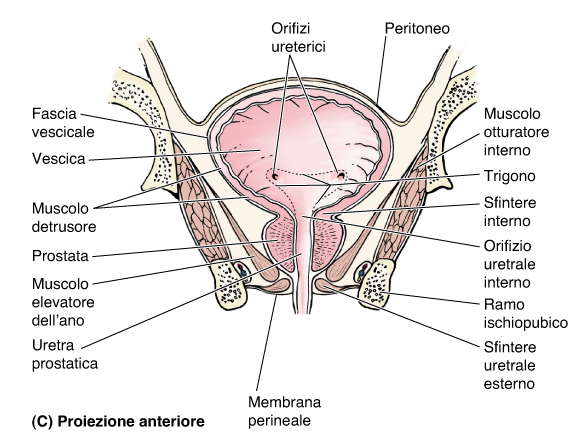 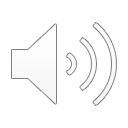 VESCICA  URINARIAASPETTI ANATOMO-MICROSCOPICI
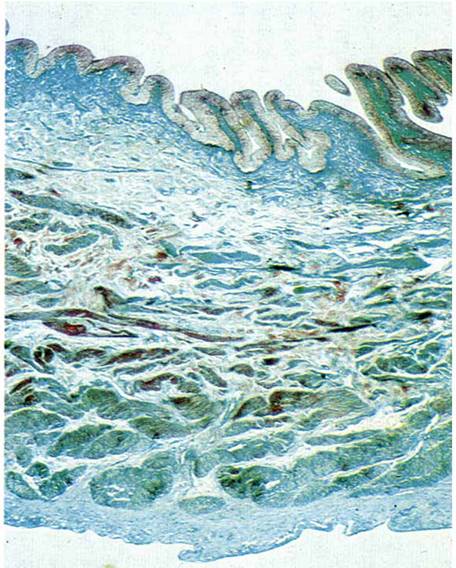 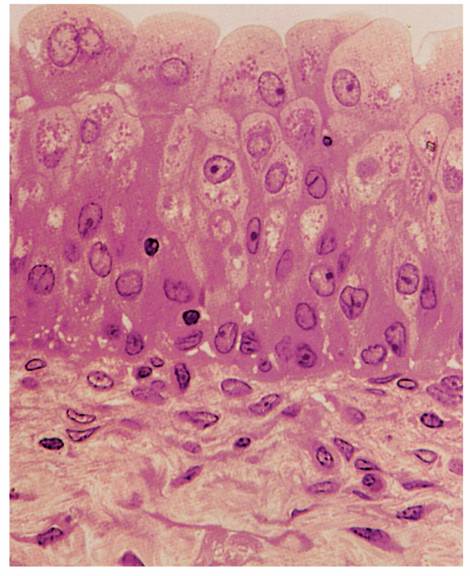 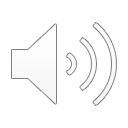 VESCICASTRUTTURA ANATOMO-MICROSCOPICA
Presenta una PARETE di spessore 1,5 cm che si riducono a 0,5 ad organo PIENO.
TONACA MUCOSA
    - EPITELIO DI TRANSIZIONE
    - LAMINA PROPRIA di Tessuto Connettivo Fibrillare
TONACA MUSCOLARE: costituisce il MUSCOLO DETRUSORE in cui si distinguono:
   - STRATO PLESSIFORME (ossia «Intrecciato»)
   - STRATO CIRCOLARE
   - STRATO LONGITUDINALE
TONACA AVVENTIZIA, che superiormente assume i caratteri della TONACA SIEROSA per la presenza del Peritoneo
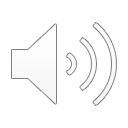 VESCICA URINARIA VASCOLARIZZAZIONE
La Vascolarizzazione Sanguifera deriva prevalentemente dall’ Arteria Iliaca Interna (o Ipogastrica):

ARTERIE VESCICALI SUPERIORI (residui dell’ ARTERIA OMBELICALE della Circolazione Fetale)
ARTERIE VESCICALI INFERIORI (nel MASCHIO)
ARTERIE VAGINALI (nella FEMMINA)
IL PLESSO VENOSO VESCICALE drena:
   - VENE ILIACHE INTERNE
   - PLESSO VENOSO AFFERENTE AI VASI 
     SACRALI
Il DRENAGGIO LINFATICO è attuato nei LINFONODI che accompagnano il decorso delle Arterie Iliache Interna ed Esterna
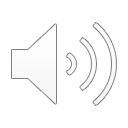 VESCICA INNERVAZIONE
Al PLESSO NERVOSO VESCICALE fanno capo:

   - FIBRE PARASIMPATICHE (da MIELOMERI S2,S3,S4) VISCEROMOTRICI per MUSCOLO DETRUSORE ed INIBENTI la CONTRAZIONE del MUSCOLO SFINTERE INTERNO URETRALE

   - FIBRE ORTOSIMPATICHE (T11-L2) per mantenere contratto lo Sfintere Uretrale Interno 

Le FIBRE SENSITIVE (sensazioni di RIEMPIMENTO e DOLORIFICHE) si portano sia ai mielomeri SACRALI, sia a quelli T11-L2
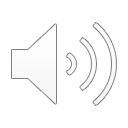 URETRA MASCHILE e FEMMINILEASPETTI TOPOGRAFICI COMPARATIVI
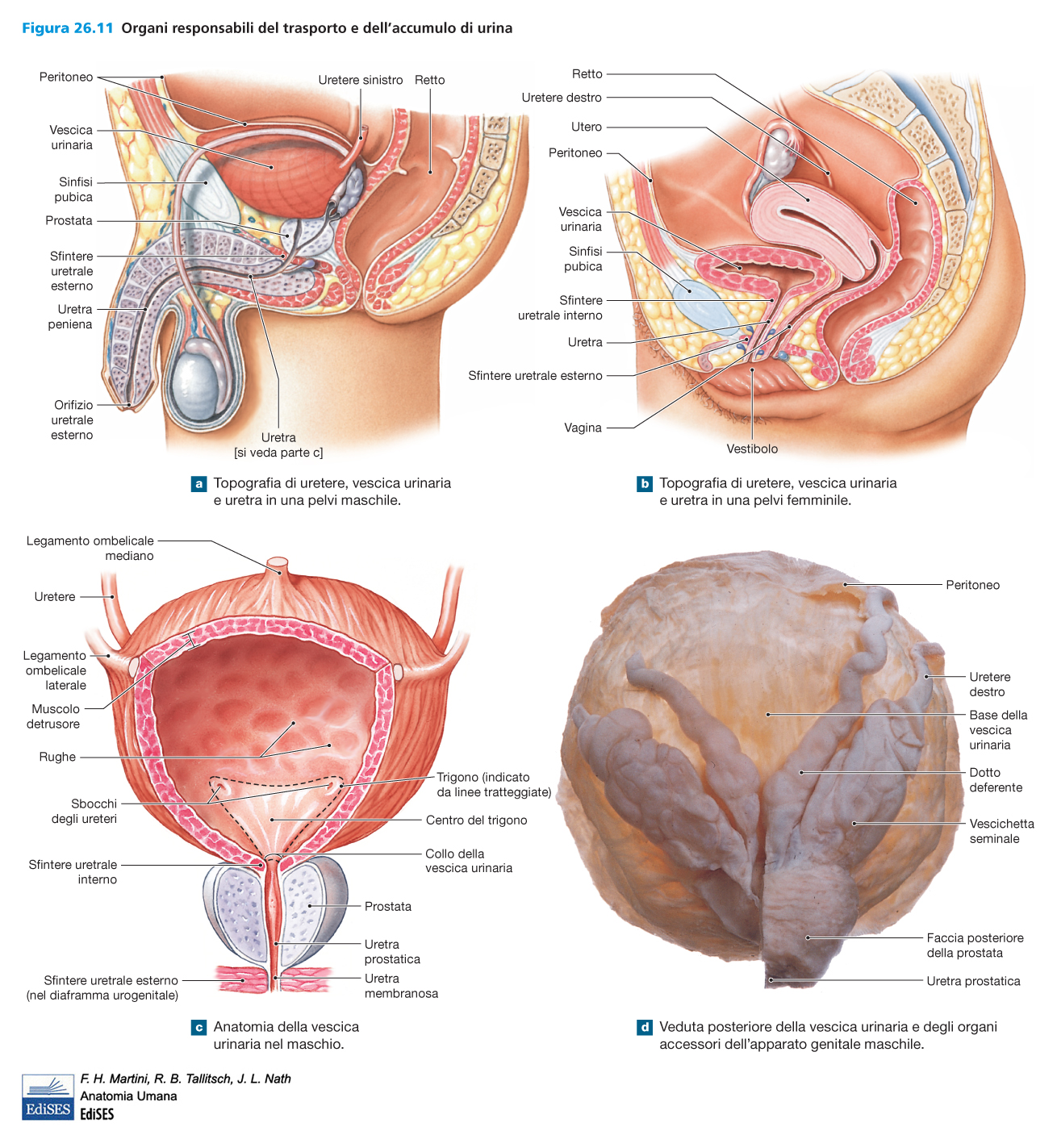 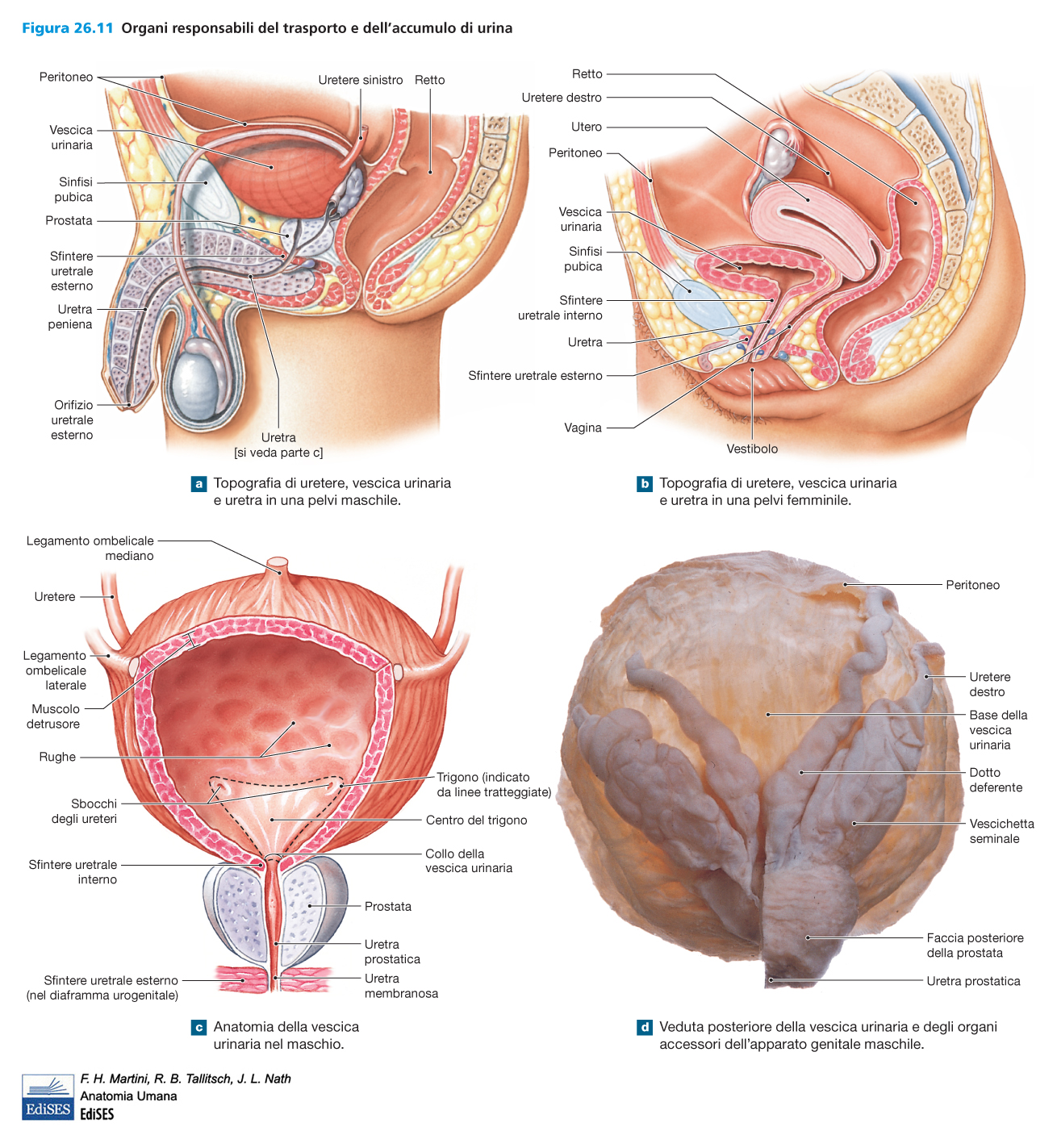 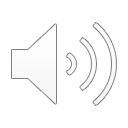 URETRA
Organo CAVO, IMPARI e MEDIANO, deputato a veicolare l’ URINA DEFINITIVA dalla Vescica Urinaria all’ ambiente esterno.
Nel MASCHIO costituisce una VIA COMUNE delle VIE URINARIE e delle VIE SPERMATICHE.
Notevole è la DIVERSA LUNGHEZZA tra l’ Uretra Femminile e l’ Uretra Maschile.
Diversi, sono, ovviamente la LOCALIZZAZIONE ed i RAPPORTI nei due sessi.
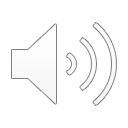 URETRA MASCHILE e FEMMINILEASPETTI TOPOGRAFICI COMPARATIVI
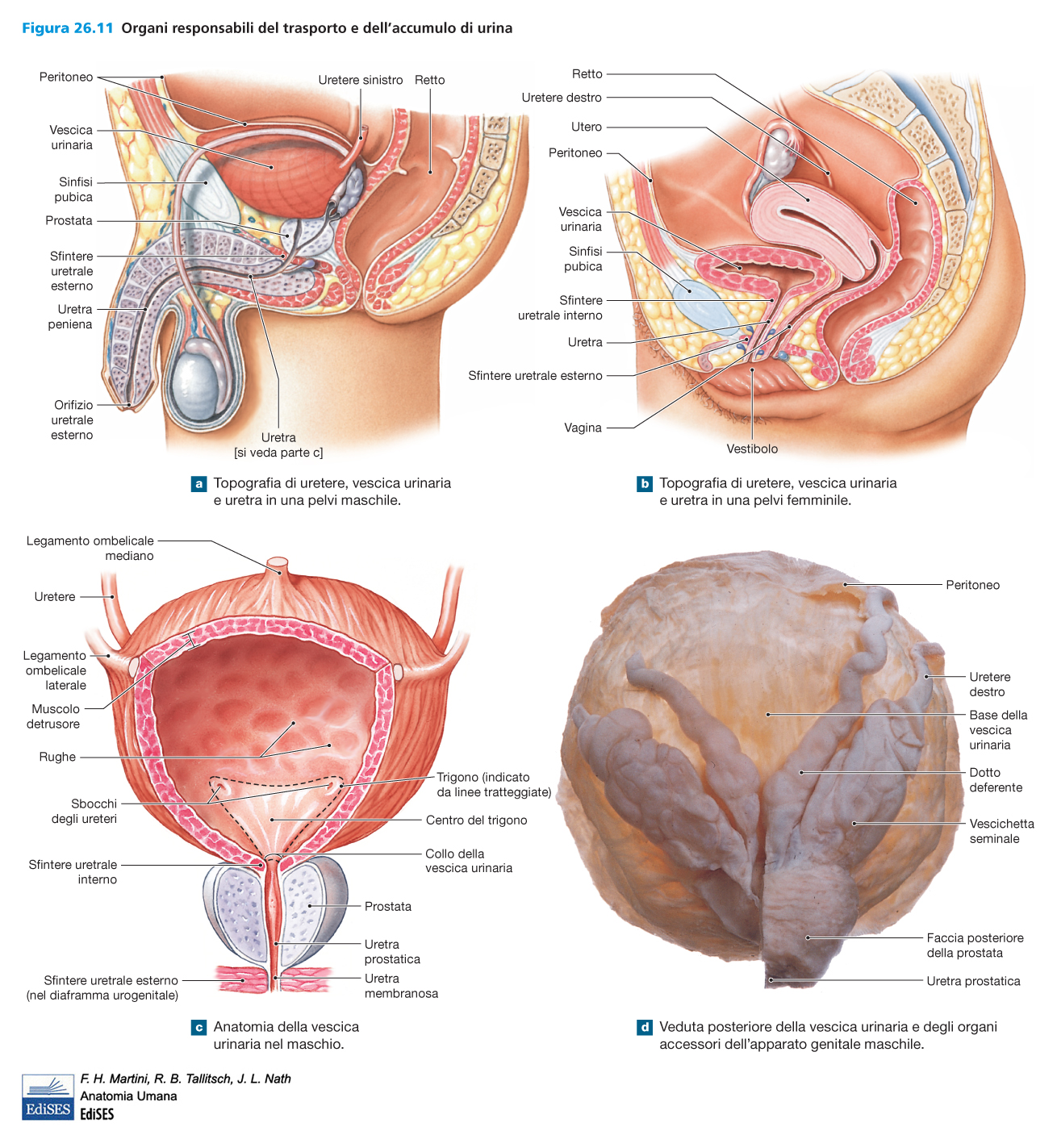 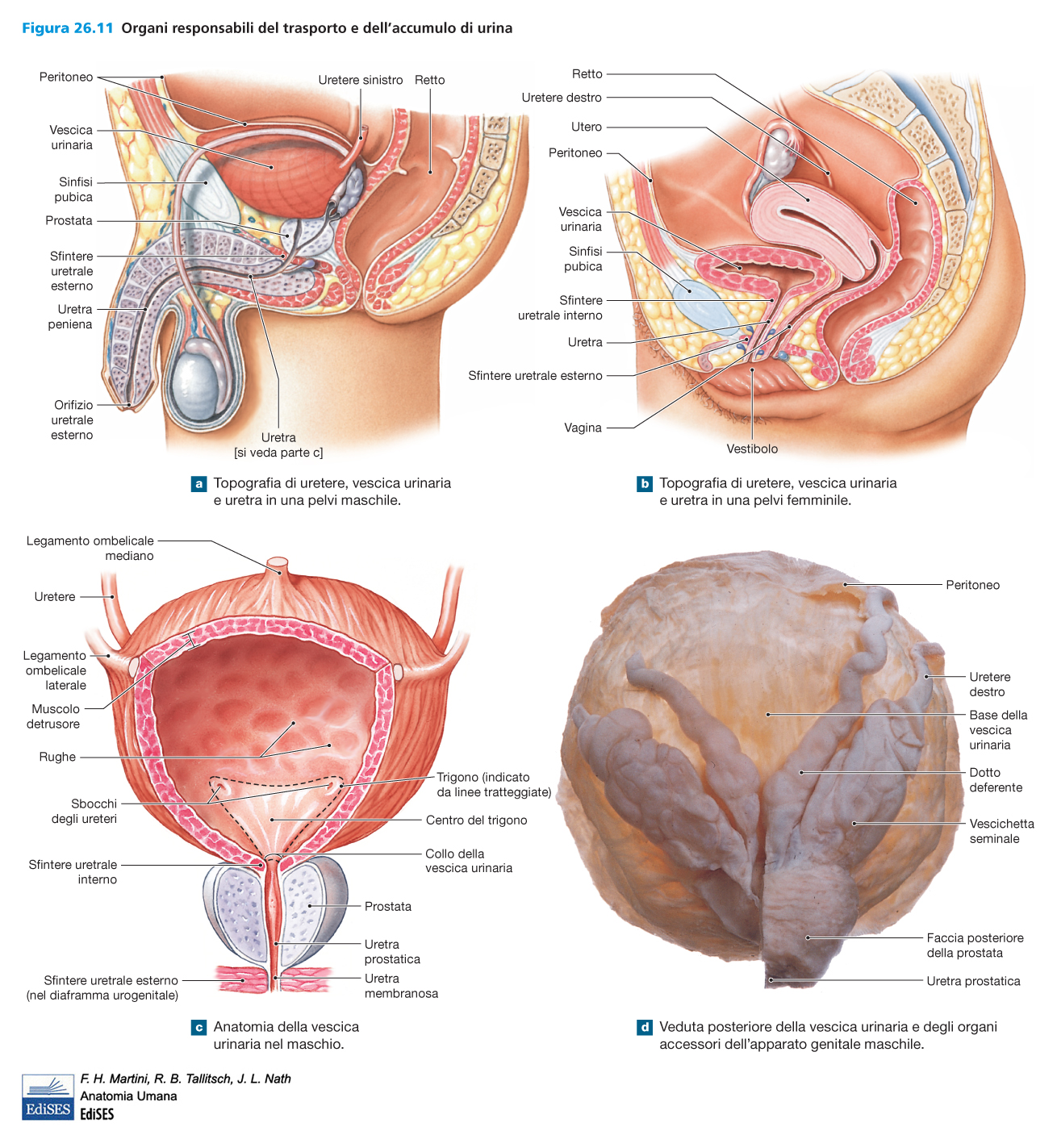 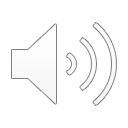 URETRA MASCHILE
Lunghezza totale 18 – 20 cm
Dal MEATO URETRALE INTERNO, attraversa il PAVIMENTO PELVICO ed il PERINEO ANTERIORE, percorre il PENE per terminare al MEATO URETRALE ESTERNO
Dà passaggio soltanto all’ URINA unicamente nel tratto definito URETRA URINARIA, mentre nella parte più cospicua dà passaggio anche allo SPERMA (URETRA COMUNE)
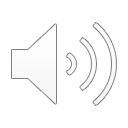 PORZIONI DELL’URETRA MASCHILE e PENE
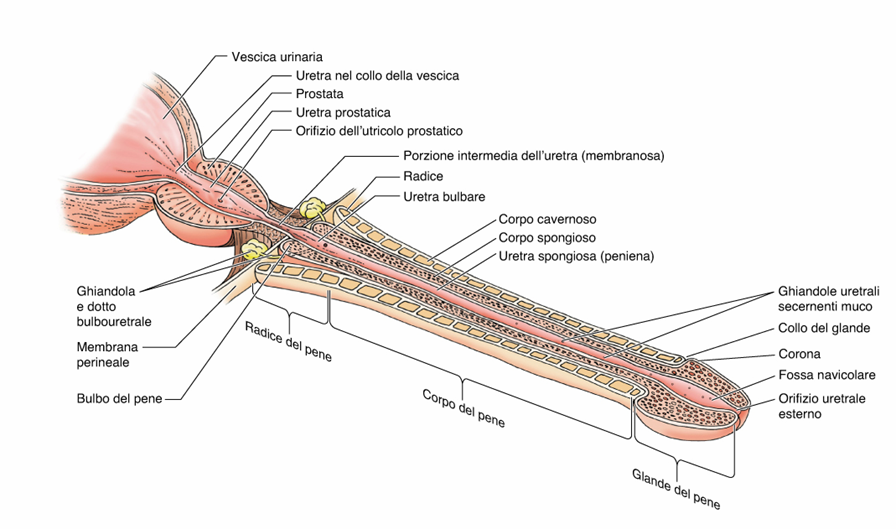 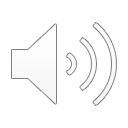 URETRA MASCHILEPORZIONI COSTITUTIVE
Sulla base di un CRITERIO TOPOGRAFICO:
   - URETRA PELVICA (nella PELVI)
   - URETRA PERINEALE (nel decorso nel 
                                        PERINEO)
   - URETRA PENIENA (nel PENE)

CRITERIO SISTEMATICO:
   - URETRA PROSTATICA 
   - URETRA MEMBRANOSA
   - URETRA SPONGIOSA o CAVERNOSA
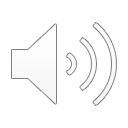 URETRA MASCHILE DECORSO
Nel tratto iniziale dalla Vescica Urinaria decorre quasi VERTICALE nel TRATTO PROSTATICO

Piega in AVANTI nella CURVA RETROPUBICA

Impegnandosi nel PENE, descrive la CURVA SOTTOPUBICA

Quest’ ultima è MOLTO VARIABILE
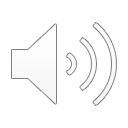 URETRA MASCHILETRATTO PROSTATICO
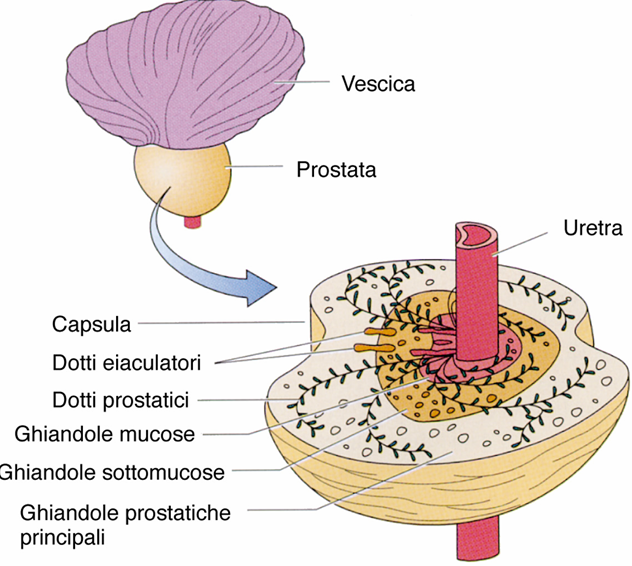 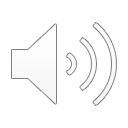 URETRA MASCHILE STRUTTURA [1]
La TONACA MUCOSA presenta differenti rivestimenti epiteliali, a partire dalla vescica si riscontrano:
   - EPITELIO di TRANSIZIONE (brevissimo tratto pre-prostatico);
   - EPITELIO CILINDRICO PLURISTRATIFICATO (il tratto più esteso);
  - EPITELIO PAVIMENTOSO PLURISTRATIFICATO (in prossimità del Meato Esterno)
La LAMINA PROPRIA è di Connettivo DENSO ed ELASTICO e vi sono immerse le GHIANDOLE TUBULO-ALVEOLARI SEMPLICI a SECREZIONE MUCOSA
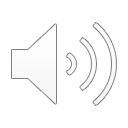 URETRA MASCHILESTRUTTURA [2]
La TONACA MUSCOLARE presenta sia Tessuto Muscolare Liscio, sia Striato Scheletrico.

La COMPONENTE LISCIA è situata più profondamente ed è disposta in
     STRATO LONGITUDINALE più interno
     STRATO CIRCOLARE più esterno

La COMPONENTE STRIATA SCHELETRICA, che denominata SFINTERE ESTERNO, controllata dal Sistema Nervoso Somatico, permette di controllare coscientemente la Minzione
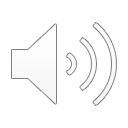 URETRA  FEMMINILE
L’ URETRA FEMMINILE è molto meno lunga di quella Maschile (circa 4-6 cm)
Ha DECORSO OBLIQUO, con una CONCAVITA’ diretta in AVANTI
Il MEATO URETRALE ESTERNO ha forma VARIABILE (FESSURA LONGITUDINALE o FORMA STELLATA) ed è in stretto rapporto con il GLANDE del CLITORIDE
Vi si possono descrivere una PORZIONE PELVICA ed PORZIONE PERINEALE.
In TUTTA LA SUA LUNGHEZZA, si PONE in INTIMO RAPPORTO con la PARETE ANTERIORE della VAGINA
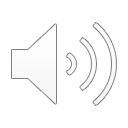 URETRA FEMMINILEASPETTI ANATOMO-MACROSCOPICI
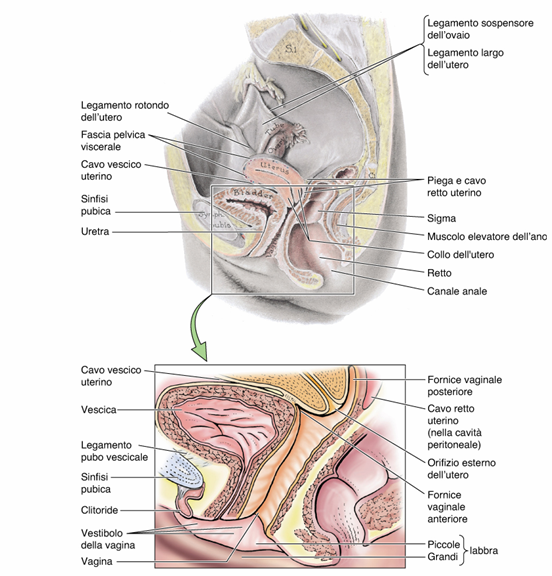 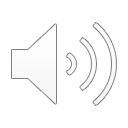 URETRA  FEMMINILESTRUTTURA
La TONACA MUCOSA presenta rivestimento variabile dalla vescica verso l’ esterno: prevale l’ EPITELIO di TRANSIZIONE che trapassa nell’ EPITELIO PAVIMENTOSO PLURISTRATIFICATO in prossimità del Meato Uretrale Esterno.

Profondamente alla Lamina Propria, la TONACA MUSCOLARE è strutturalmente simile alla Tonaca Muscolare dell’ Uretra Maschile.
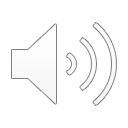